Eyesight
Science Masterpiece
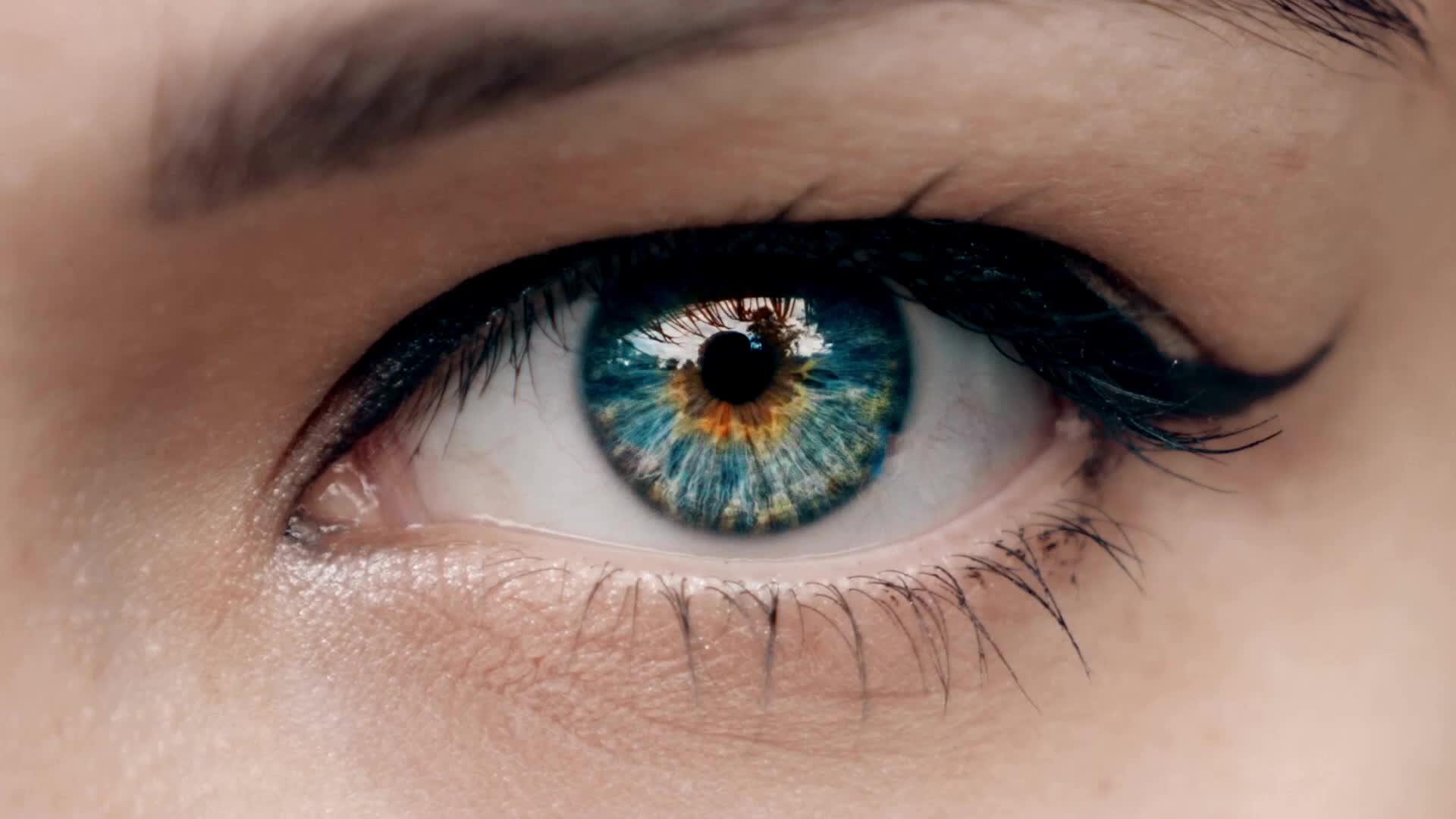 Depth perception
Humans have 2 eyes that are close together on the front of our heads.  
Both eyes see about the same thing at the same time and send very similar, but not identical pictures to the brain.  
Our brain combines the 2 pictures and calculates the distance between 2 or more objects. 
That is depth perception.
2
3
Experiment time
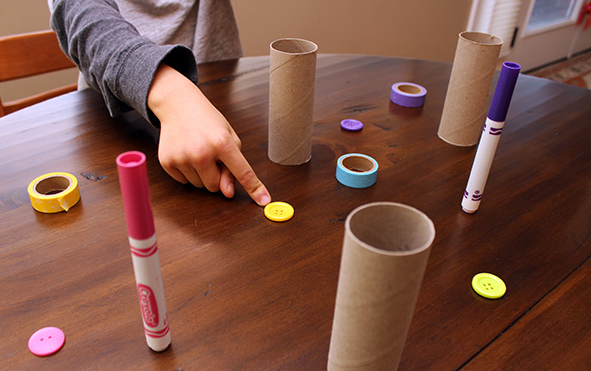 Practice your Depth Perception.
Place various objects in front of you on your desk. 

Close 1 eye and see if you can touch the objects. Switch eyes when you’re done. 

Close 1 eye, wind up your pencil and see if you can feed it through the nut.  Try closing the other eye.
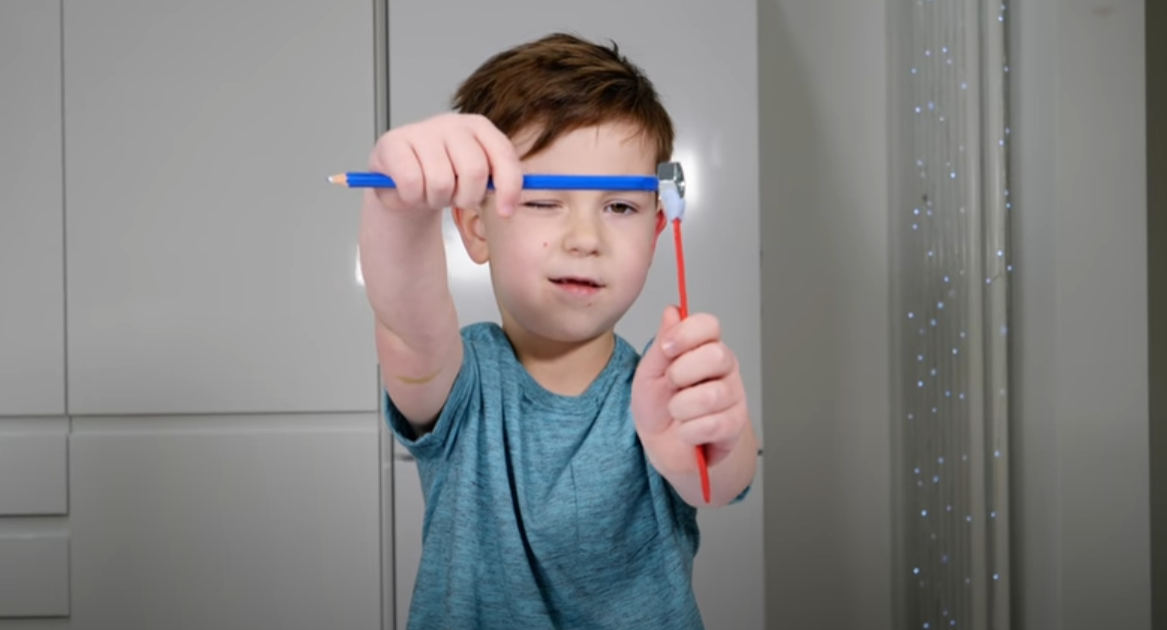 conclusion
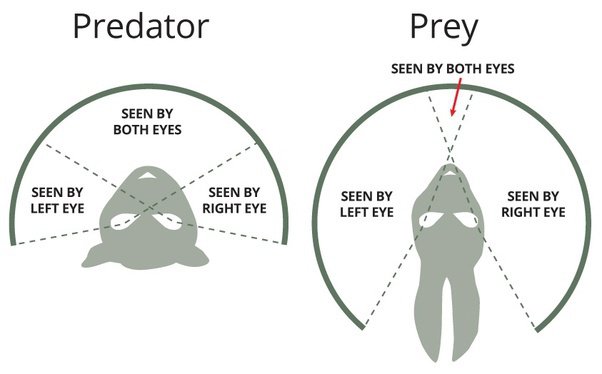 Humans have 2 eyes because we used to hunt for our food.  It was important to know how far away the food was. 

Some animals, such as frogs, chickens, rabbits and horse have eyes on the sides of their heads.  These animals don’t have good depth perception, but they have a larger field of vision.  Making it easier to see if predators are coming to eat them.
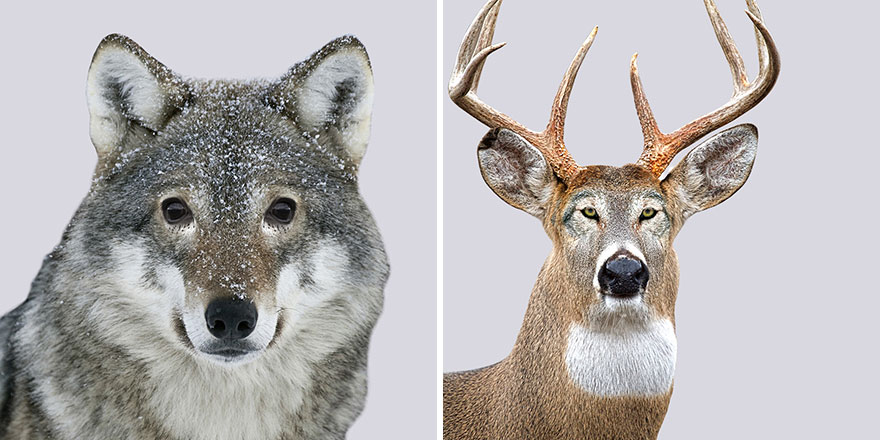 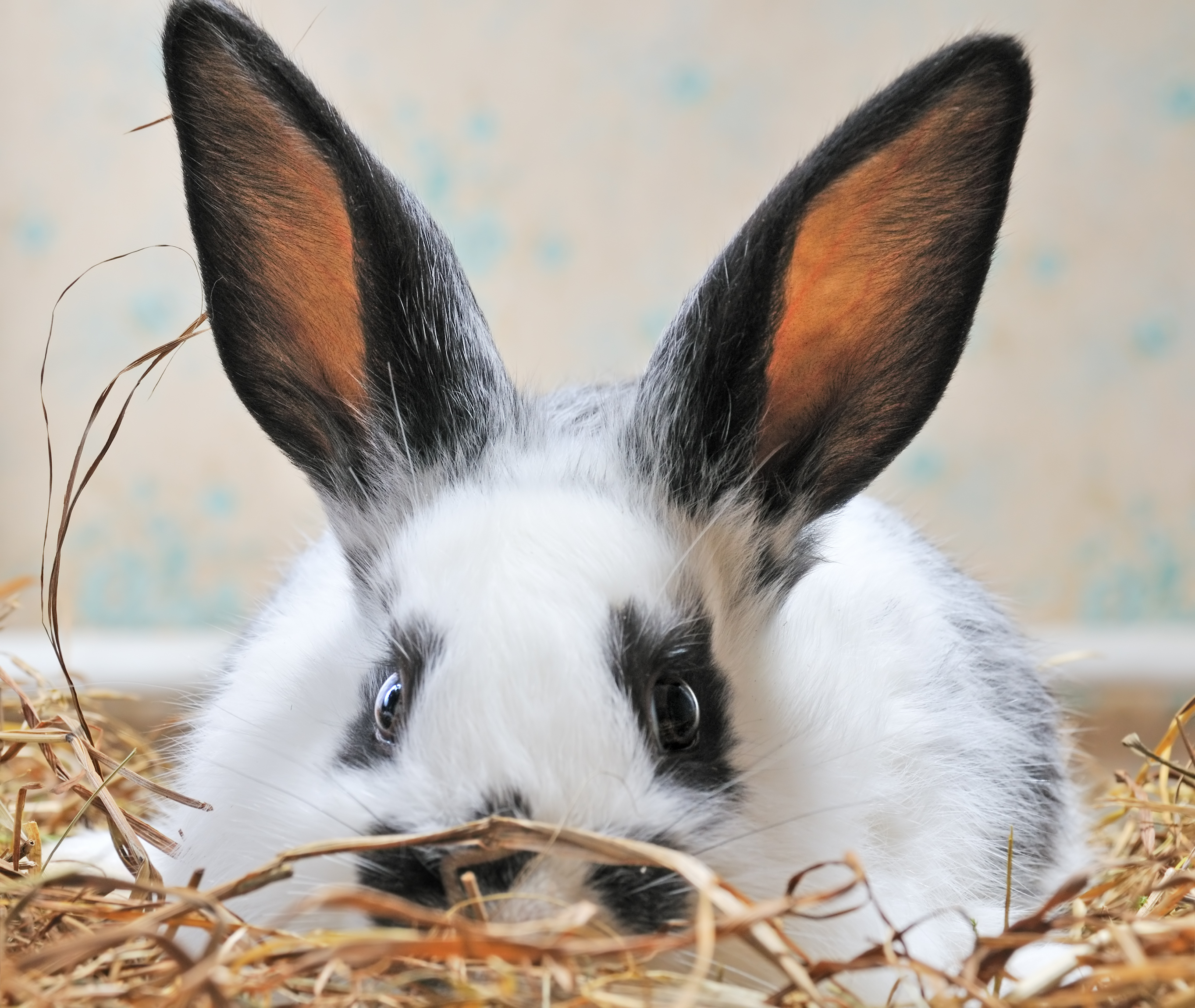 7/1/20XX
Pitch deck title
5